ATLAS  A Toroidal LHC ApparatuS
Tomáš Kubeš, FZÚ AV ČR, CERNwww.tomaskubes.net
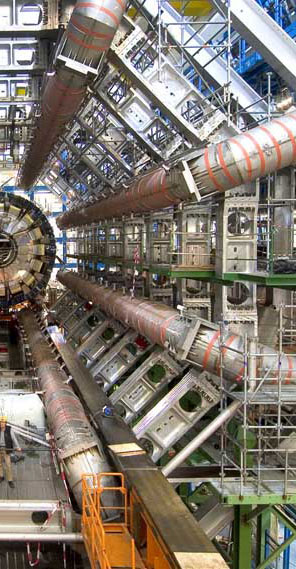 Co vás čeká?
ATLAS
Kdo postavil ATLAS
Pár čísel
Kaverna? Dóm!
Z čeho se detektor skládá
Jak detektor funguje
Zpracování dat
GRID
2
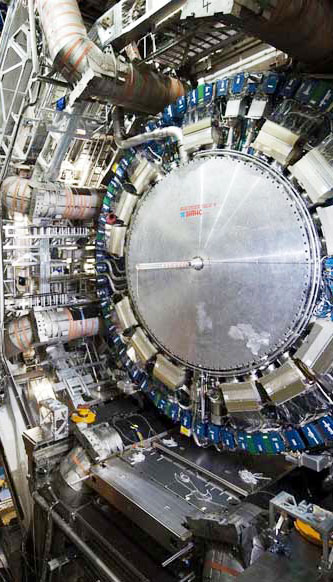 Čtyři detektory
Proč jsou na LHC čtyři detektory?
Co umí ATLAS?
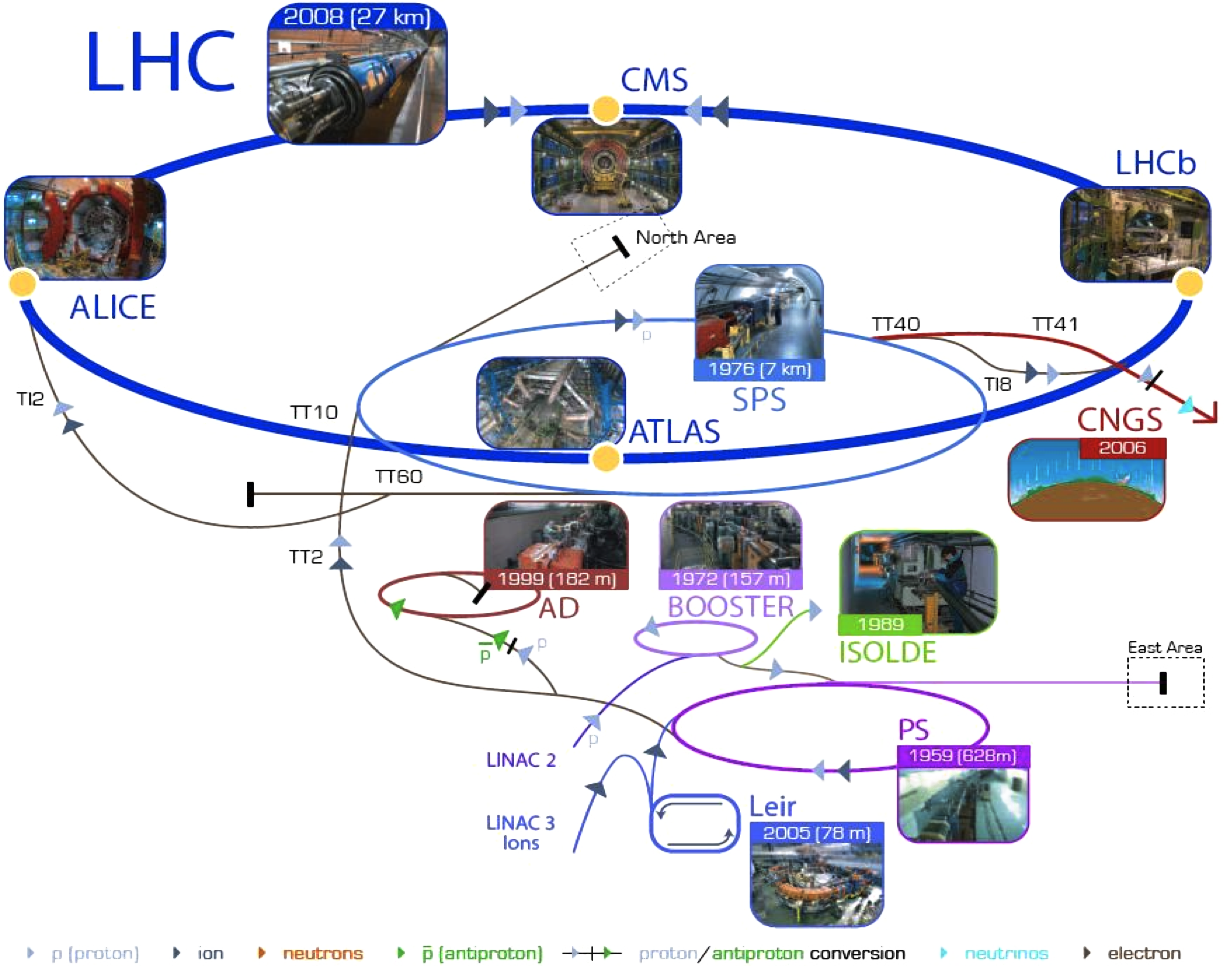 3
DetektorATLAS
Kdo postavil ATLAS?
A Toroidal LHC ApparatuS
Mezinárodní tým 3 000 lidí (z toho 1 000 studentů), 173 institucí, 37 zemí
Proč tolik studentů?
Projekt začal v roce 1992
Podílely se na něm univerzirty i firmy
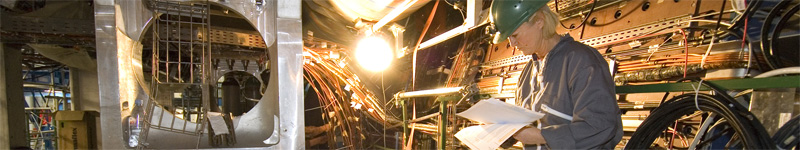 5
[Speaker Notes: ATLAS samozřejmě fyzicky postavili rusové, ostatní akorát posbírali prázdné flašky, které zbyly dole.
Za studenty se neplatí autorský příspěvek.]
Mluvčí
6
[Speaker Notes: Mluvčí – ten kdo může mluvit jméne ostatních]
„Nevědecká“ čísla
podpůrný systém 	1 000 tun
celková váha 			7 000 tun
pro srovnání: Eiffelova věž: 7 300 tun
šířka 						22 m
délka 						43 m-> Je to zkrátka velké jako k….
opule glóbu.
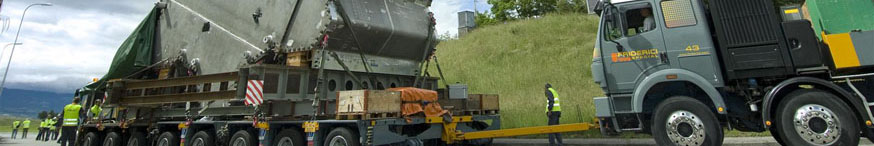 7
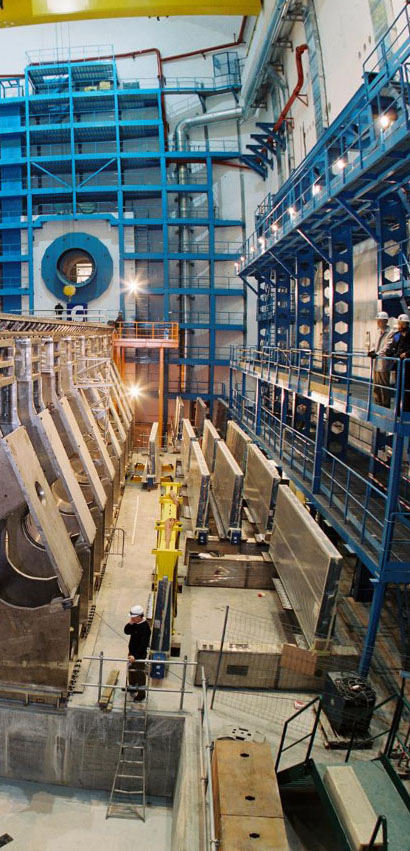 Kaverna
stavěna od r. 1997, začínalo se od stropu (střechy)
jako při stavbě školy v Kocourkově 
53 x 35 m x 30 m
strop: 2 m železobeton
stěny: 2 m železobeton
podlaha: 5 m železobeton
celkem 50 000 tun betonu
podlaha je 92 m pod úrovní
8
[Speaker Notes: 53 m (délka) x 35 m (výška) x 30 m (šířka)]
Nač ten beton?
Pro správnou funkci a především přesnost měření, je potřeba, aby detektor pracoval s prostorovou přesností v řádu desítek µm.
Technicky však není možné postavit 40 m velkou aparaturu s přesností švýcarských hodinek (ani ve Švýcarsku).
… i tak se v současné době podlaha stoupá o 0,5 mm ročně.
9
Části detektoru
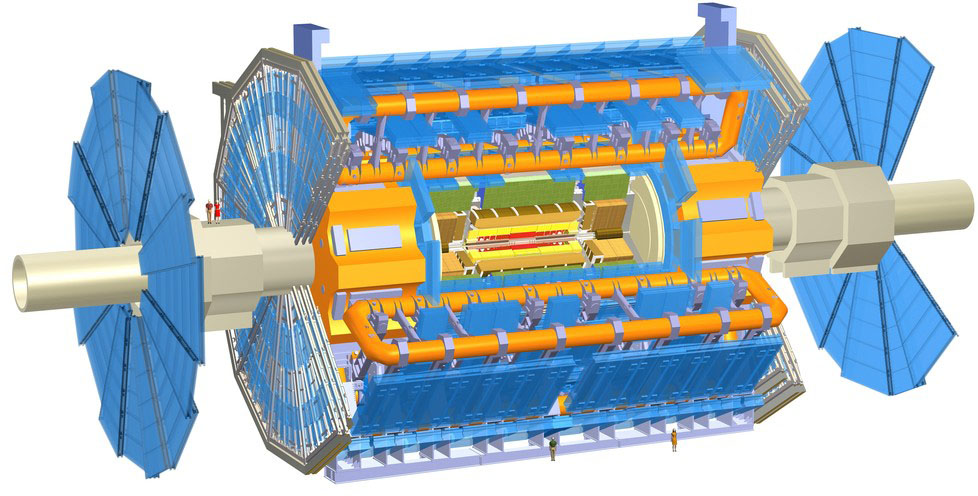 Průřez detektorem I
Cibulovitá struktura …
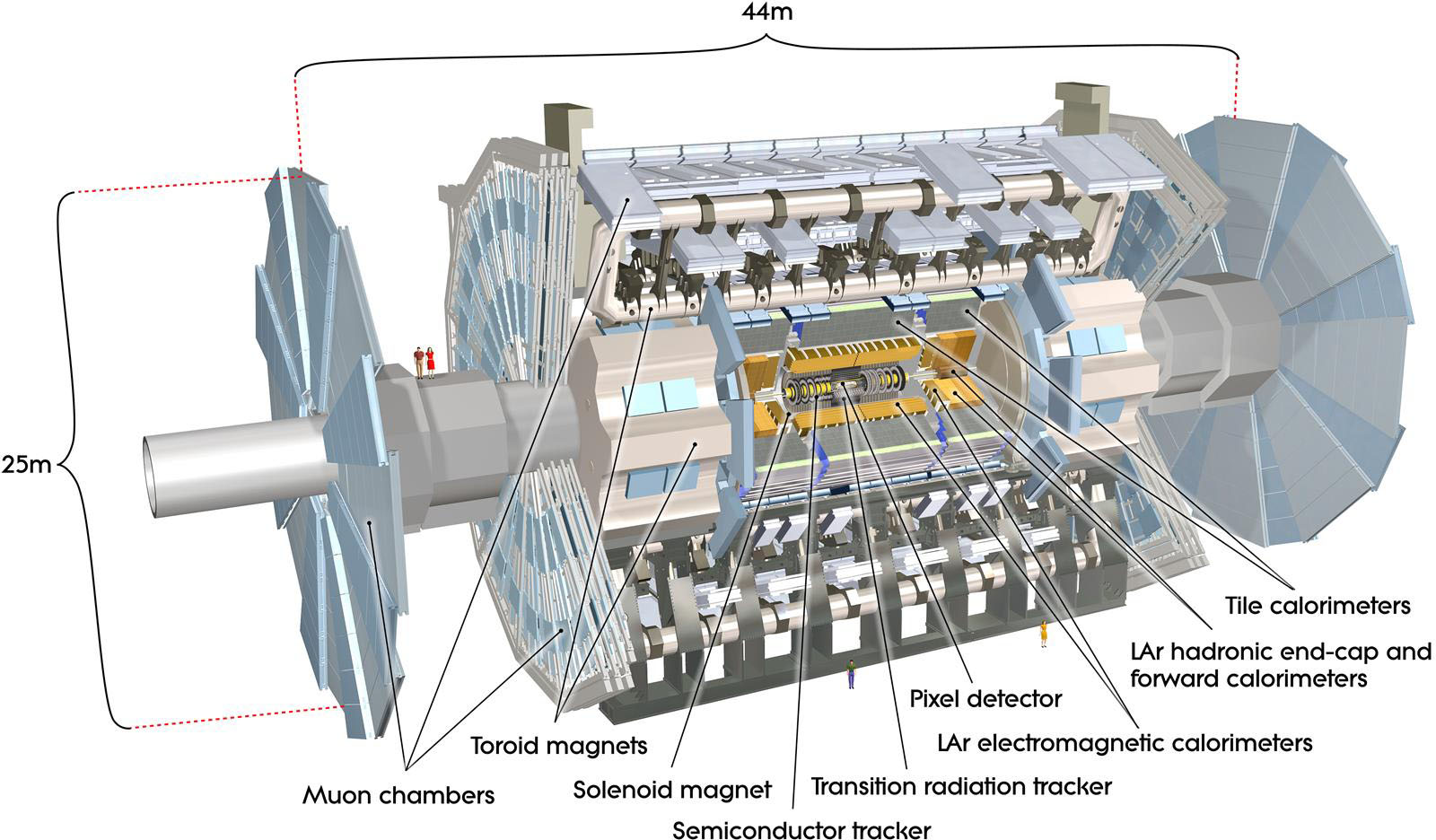 11
[Speaker Notes: (doufám, že vám z něj však není pk pláči)
vnitřní detektor, kalorimetry, magnety, muonové komory
proč to všechno, průlet částice]
Průřez detektorem II
12
Pixelový detektor
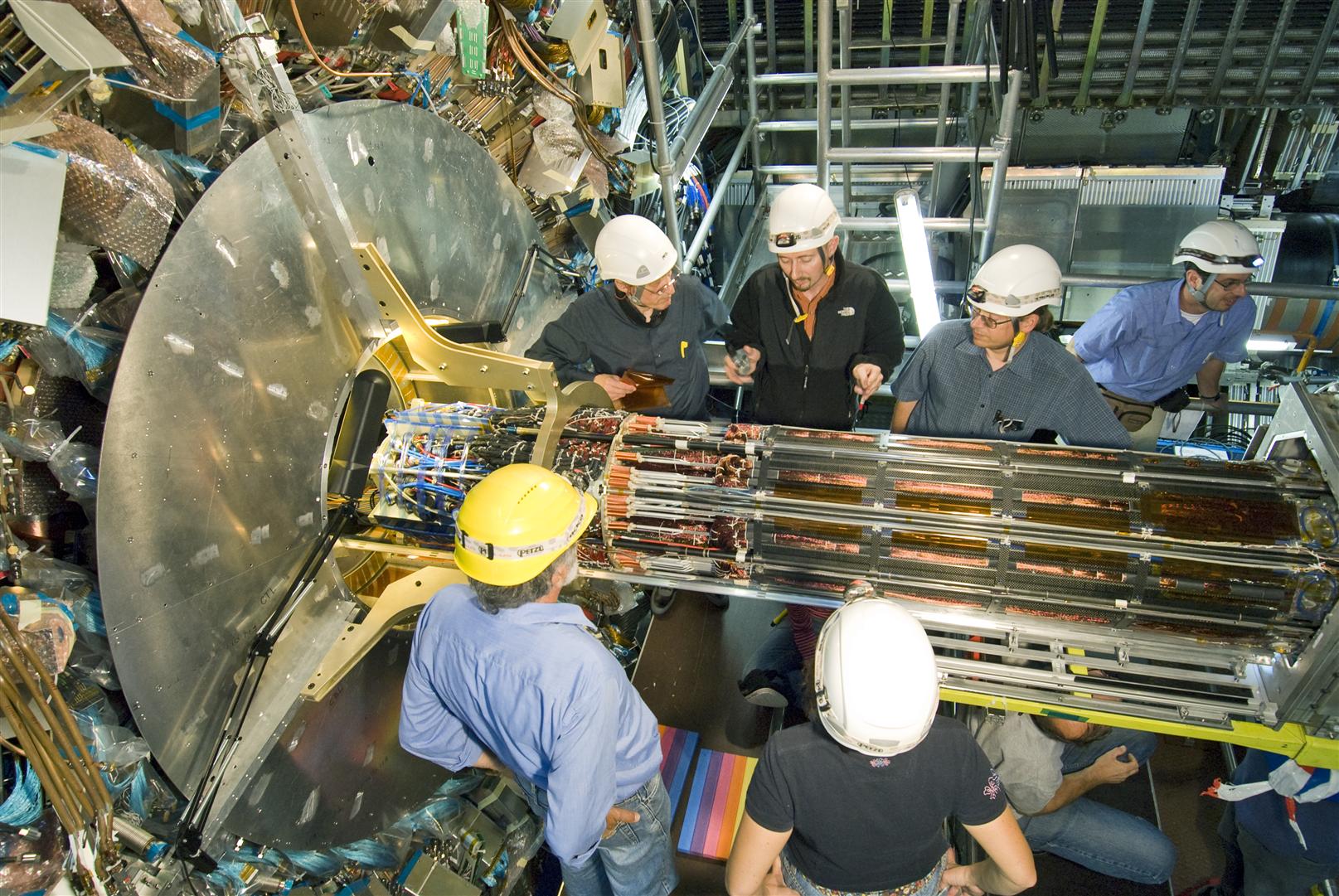 Srdce detektoru
nejblíže místu srážek
nejvyšší přesnost, nejvyšší objem dat
Dvě části
Barel: 80 Mpx v 1744 modulech (46 000 px každý)
Koncové disky: 6,6 Mpx v 144 modulech
Polovina čipů byla vyrobena v Rožnově
Mnoho práce pracovníků Fyzikálního ústavu AV ČR
13
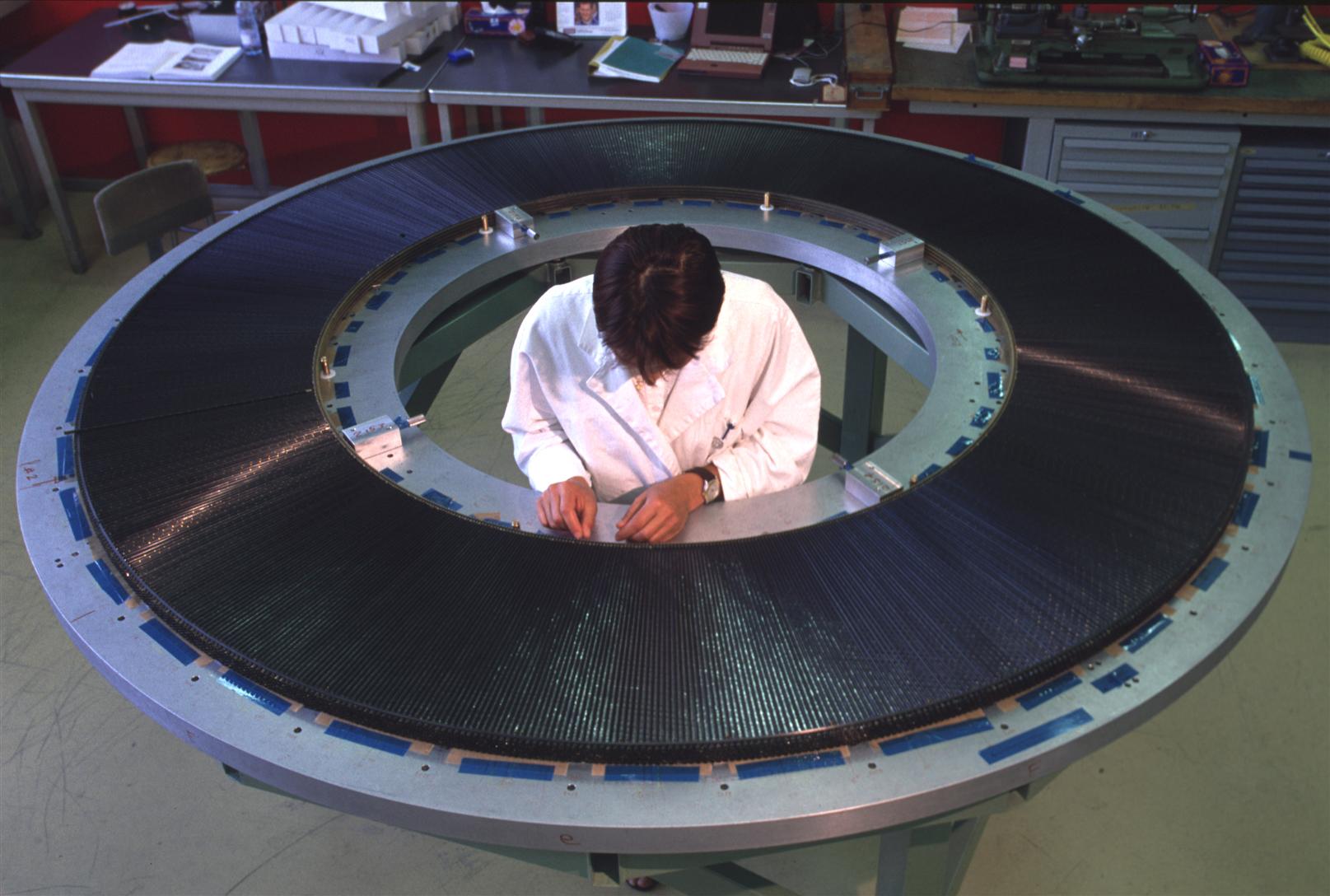 SCT+TRT
SCT – Silicon Tracker
křemíkové microstripy (proužky), 6 M kanálů
TRT – Transition Radiation Tracker	
„trubičky“ o průměru 4 mm, vyplněné plynem a tenkým drátem 30 μm
 400 k kanálů
Dráhy částic
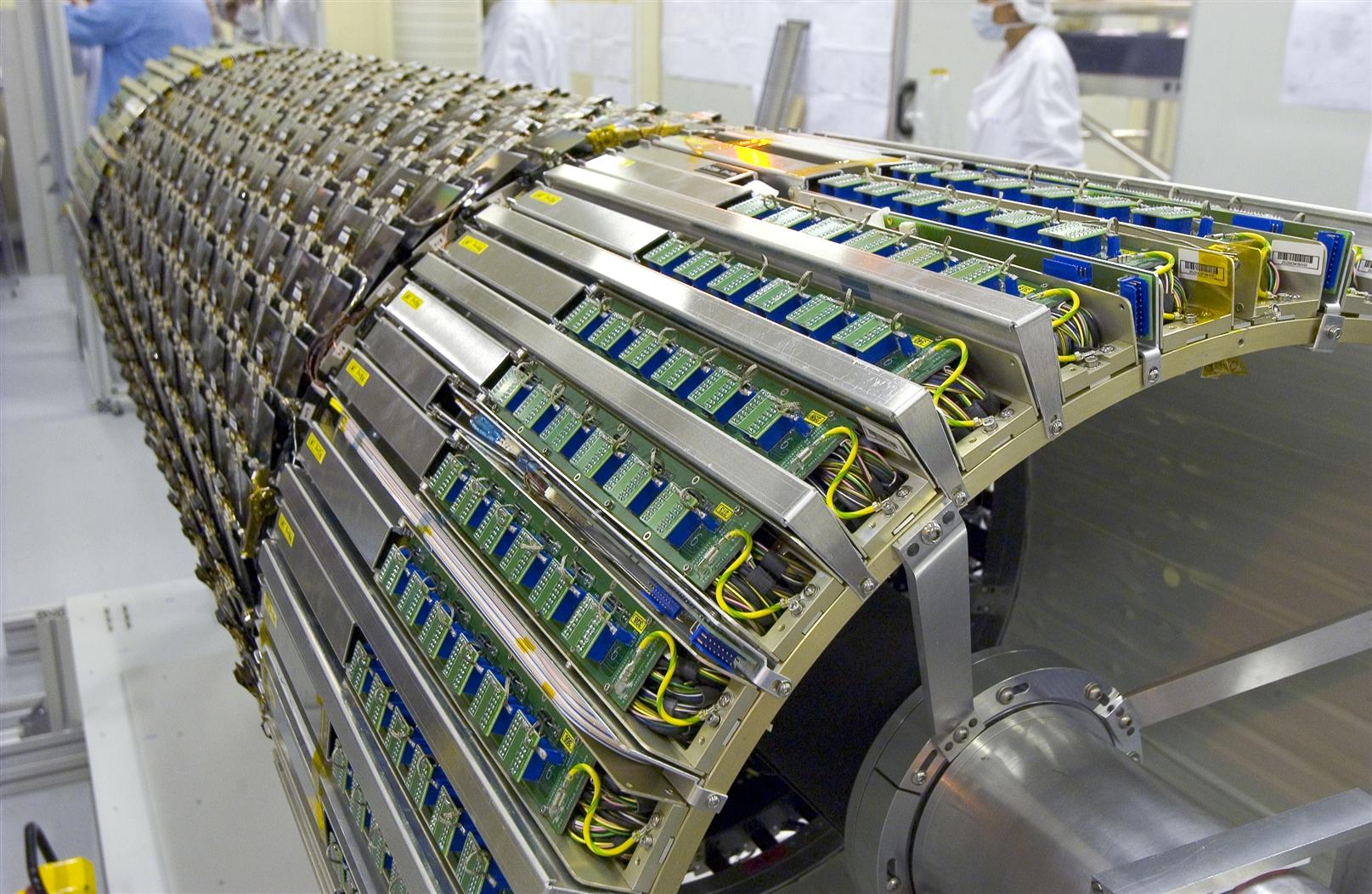 14
Kalorimetry
Tekutý Argon -183°C
elektromagnetický, hadronový
TileCal ???
celkem 500 000 scintilačních (plastových) destiček
5,6/2,6 m dlouhých a 20 t těžkých modulech
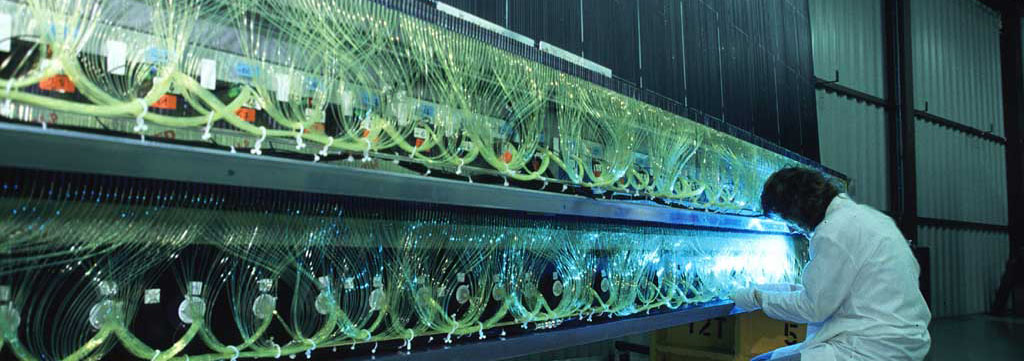 15
[Speaker Notes: Od slova kalorie]
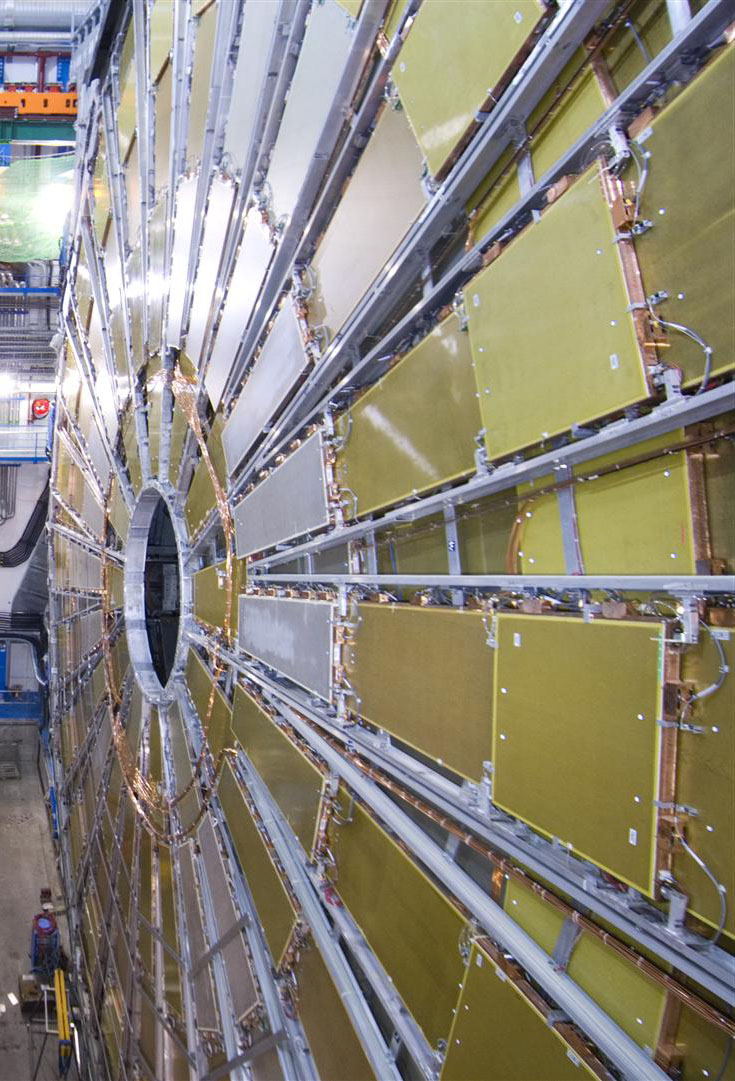 Muonové detektory
Thin Gap Chambers
440 k kanálů
Resistive Plate Chambers
380 k kanálů 
5 000 V/mm
Monitored Drift Tubes
354 240 trubek (3cm v průměru)
Cathode Strip Chambers
70 k kanálů
16
Magnety
3 systémy magnetů
centrální solenoid 	2 T				   7,7 kA
halvní toroid: 		4 T		4,7 K	20,5 kA
koncové toroidy: 	4 T		4,7 K	20,5 kA
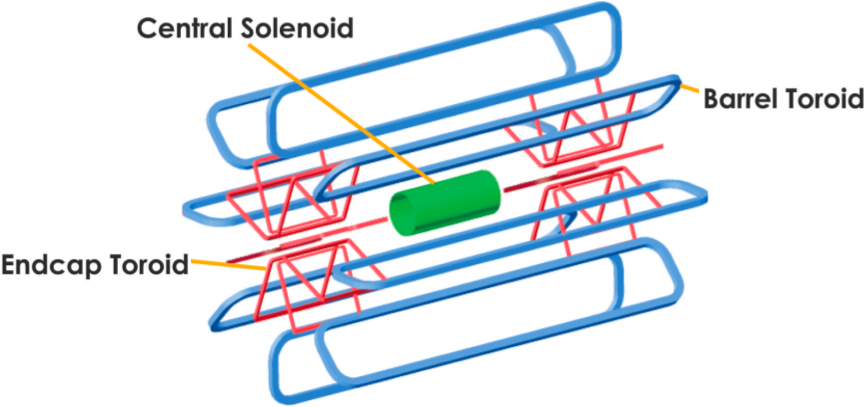 17
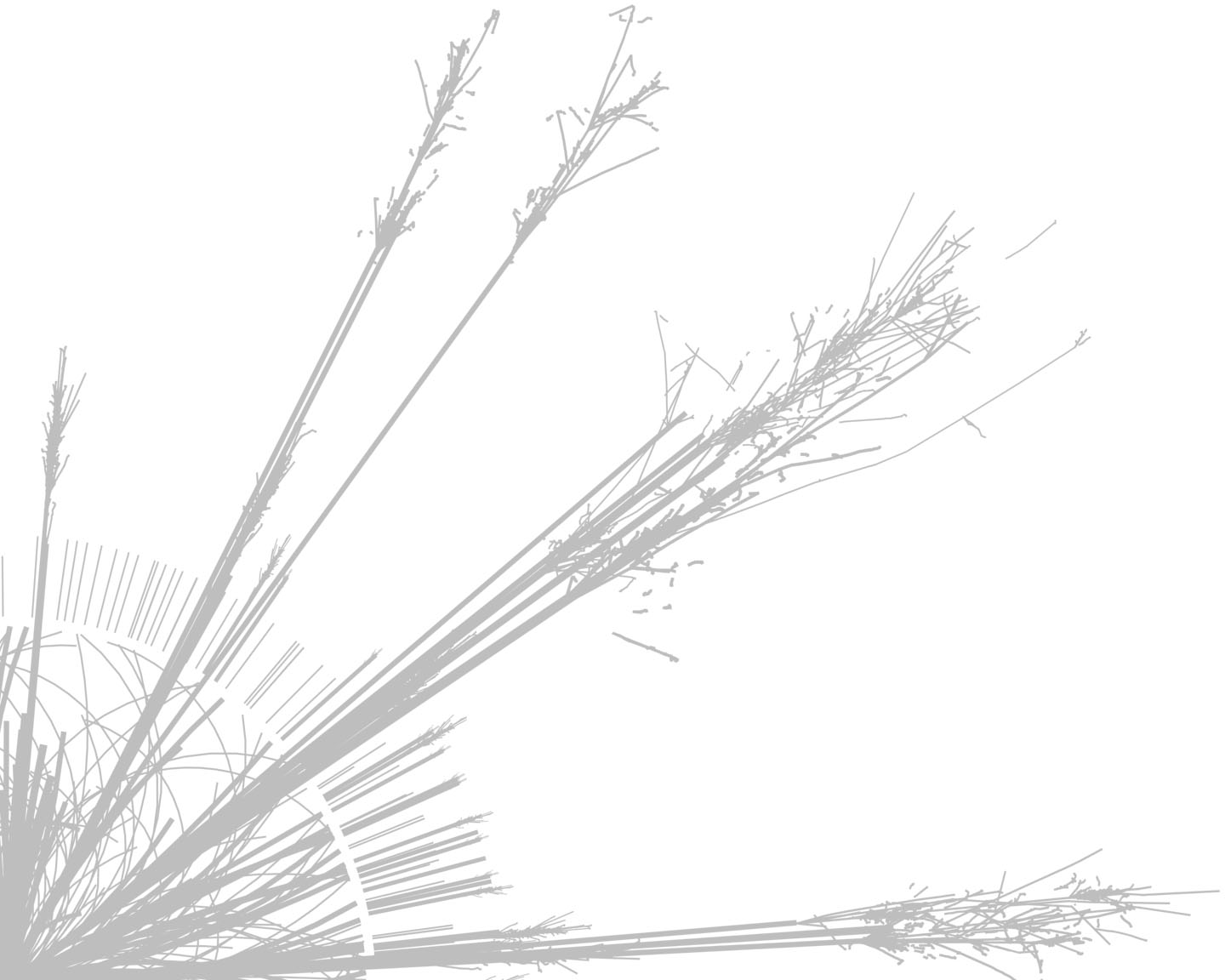 Zpracování dat
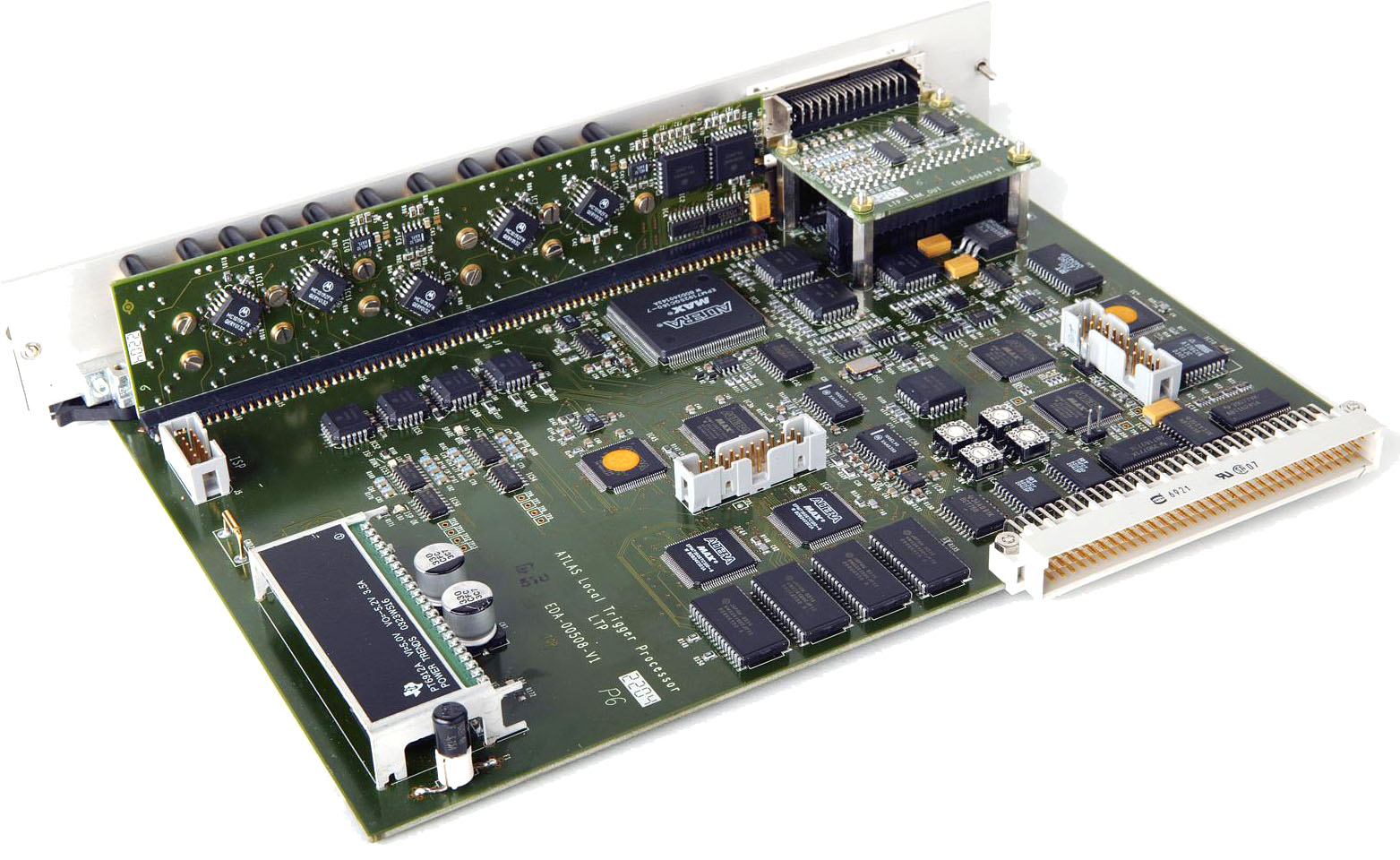 Četnosti jevů
při energii 7+7 TeV a luminozitě 1033cm-2s-1
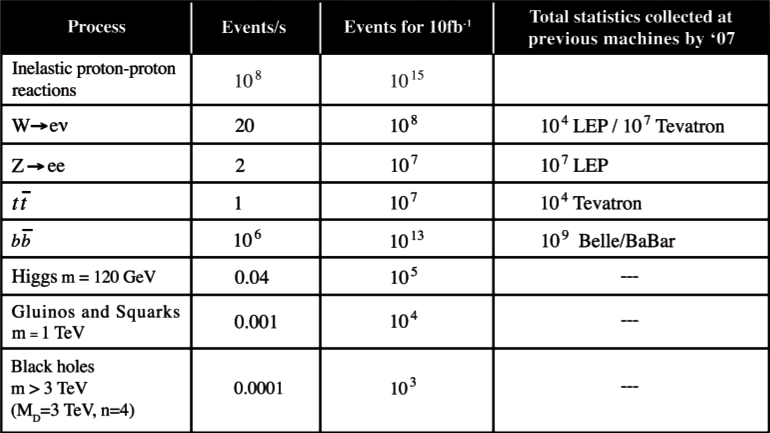 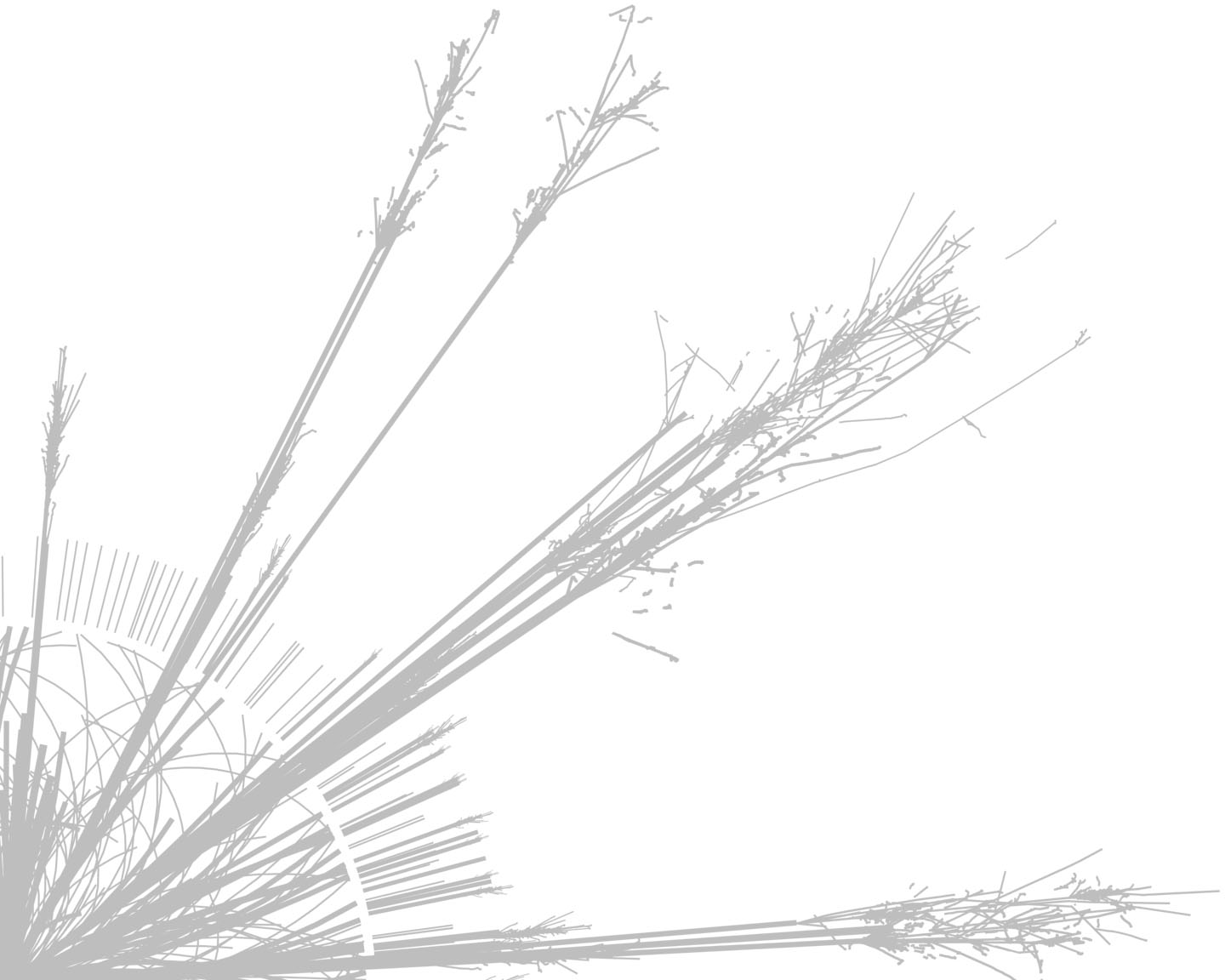 19
Trigger
Kolize s frekvencí 40 MHz, při každé může nastat až 20 interakcí … nutné filtrování:
Level 1: 	75 000 – 100 000 událostí
Level 2: 	  2 000 – 3 000 událostí
Event filter:   200 událostí ~ 320 MB/s
Nyní je frekvence kolizí v řádu desítek Hz (operátoři LHC pracují na zvyšování intenzity), ukládá se tedy vše.
20
Jak „vypadají“ data
čidla generují analogové signály
ty jsou konvertovýny na digitální
proudově dochází k primárnímuzpracování a filtrování (trigger)
vyfiltrovaná data jsou ukládána do souborů
soubory čte Tier-0, data zpracovává, odesílá na GRID a zálohuje na pásky
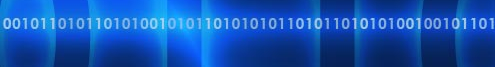 21
ATLAS Tier-0
příjmá „syrová“ data z detektoru
zodpovídá za jejich prvotní zpracování:
kalibrace
konverze formátů, vytvoření odvozených dat
nahrává data „na GRID“, kde jsou k dispozici všem vědcům
24/7, cca. 2 000 počítačů
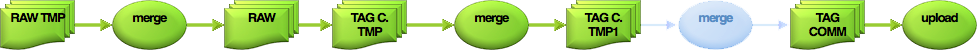 22
GRID
transparentní sdílení výpočetního výkonu mezi všemi zapojenými centry –> pro uživatele se tváří jako jeden homogenní superpočítač
„hromadné“ úložiště dat
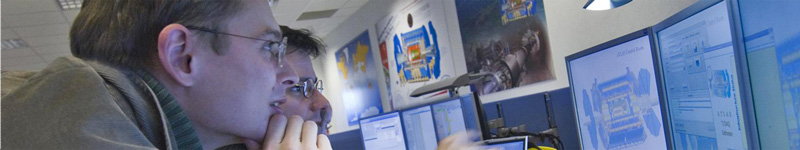 23
Software
ATHENA – bohyně bezesných nocí
vlastní balík analyzačníchnástrojů a knihoven
napsaný v jazycíchC++ a Python
nástroje pro prácis GRIDem
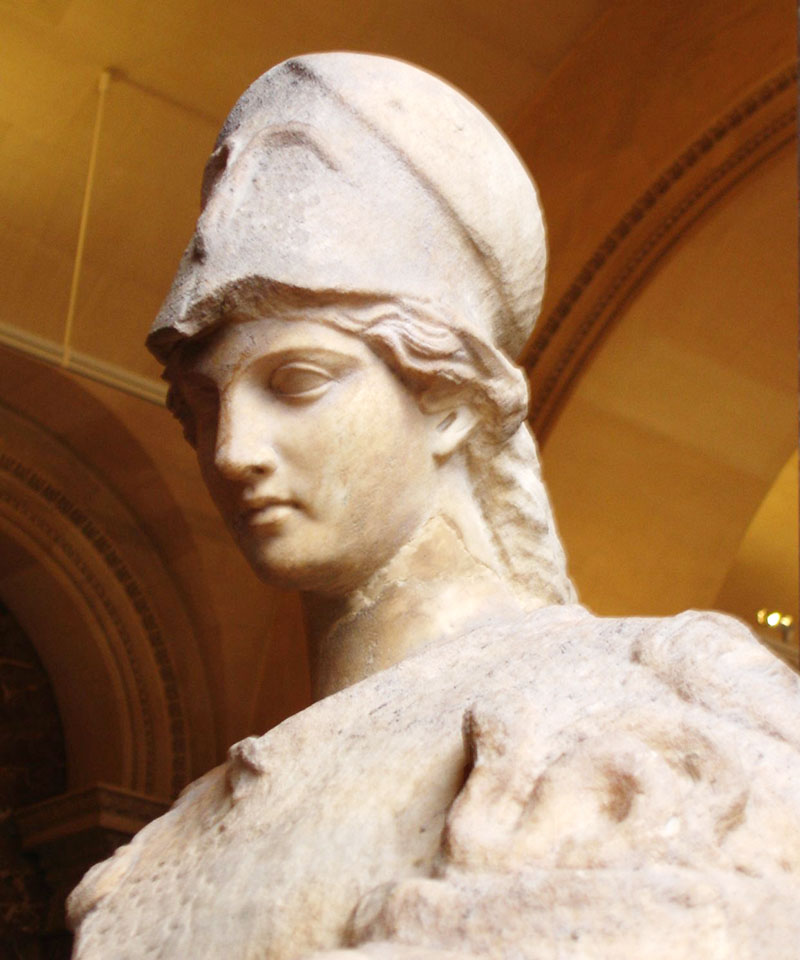 24
Děkuji Vám za pozornost!
obrázky: www.atlas.ch
Mišmaš – Víte že?
Route Schrodinger 
Route Oppenheimer
26